S01.07.11 Handout
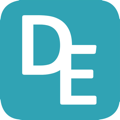 How plants change over time.
The Plant Card Challenge!  Cut out the cards and place them in three piles.  You must make a sentence using one word from each column.
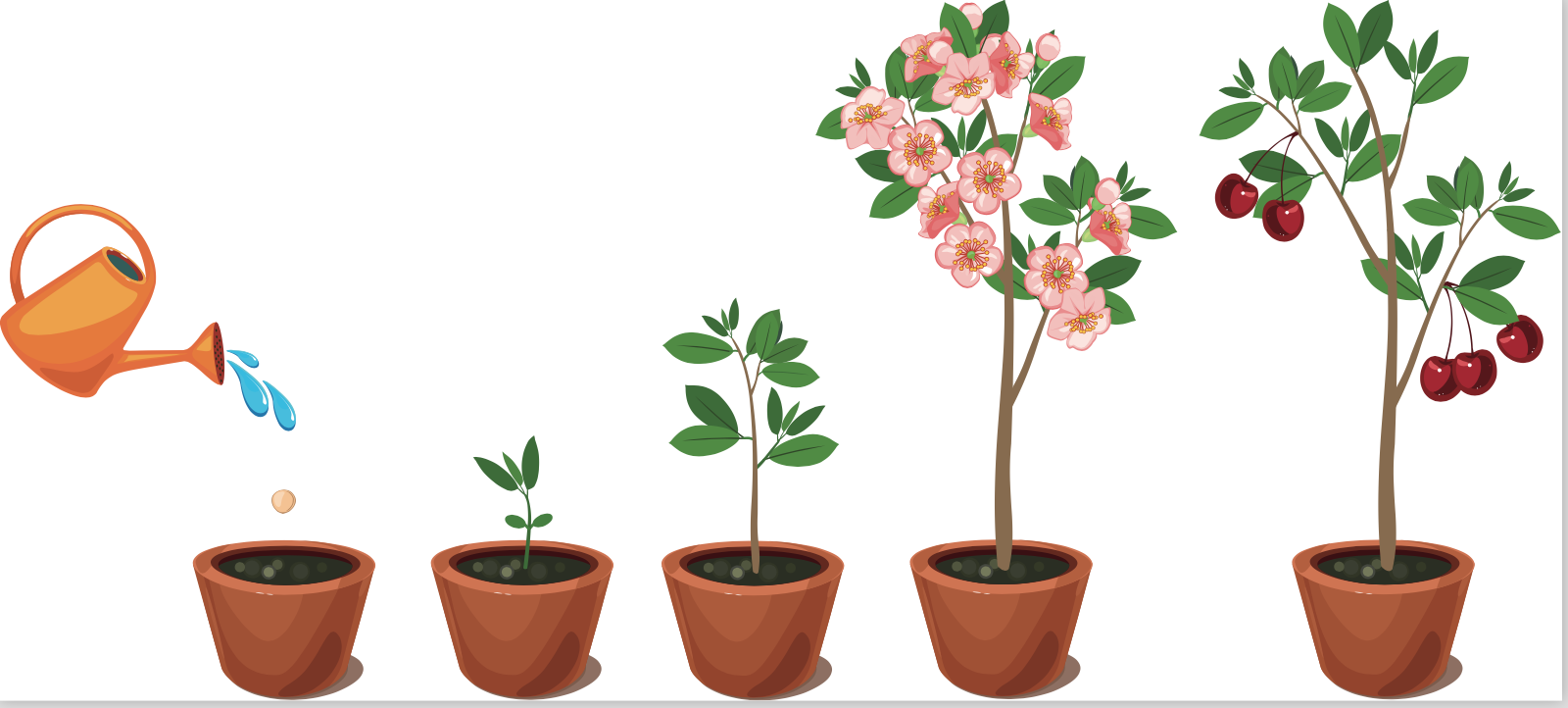 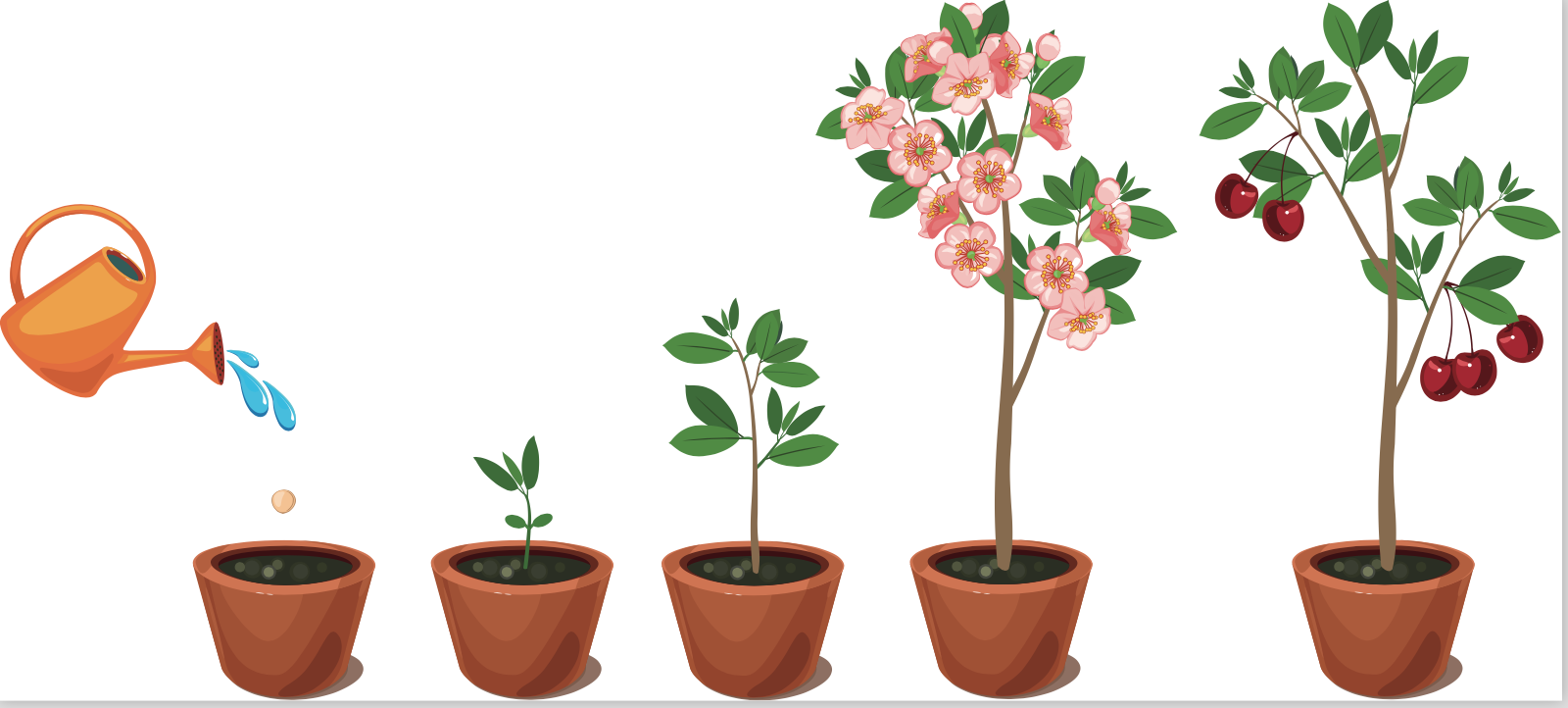 bigger
smaller
younger
older
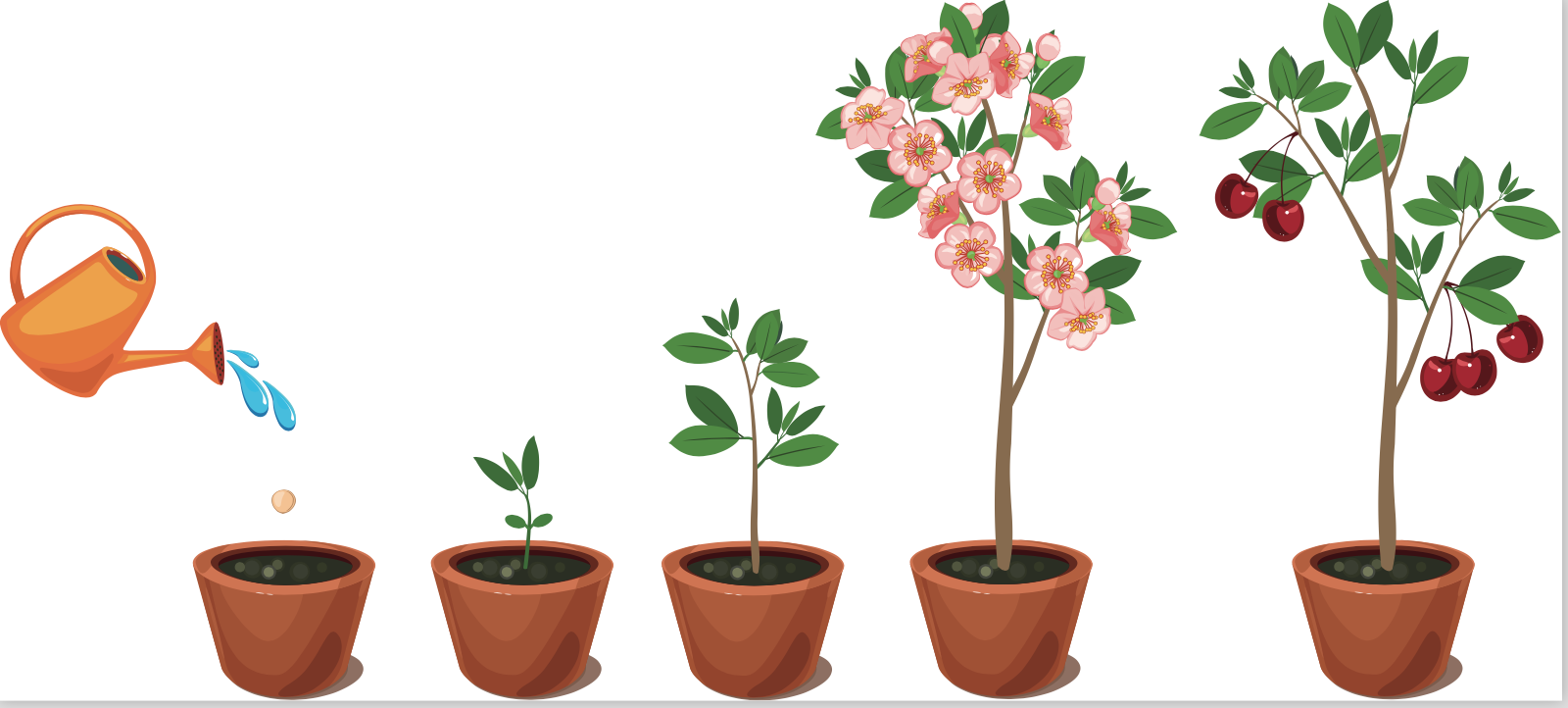 taller
flowery
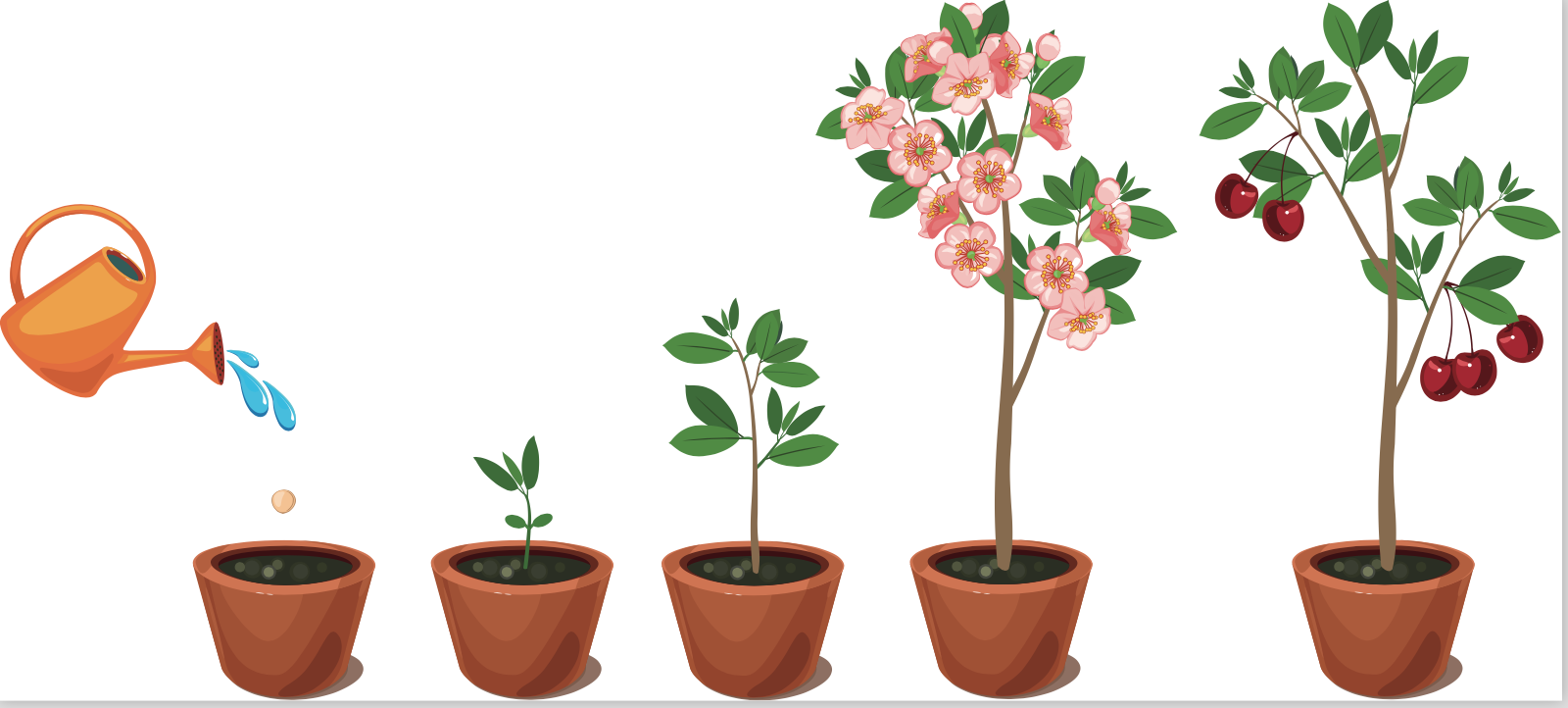 more
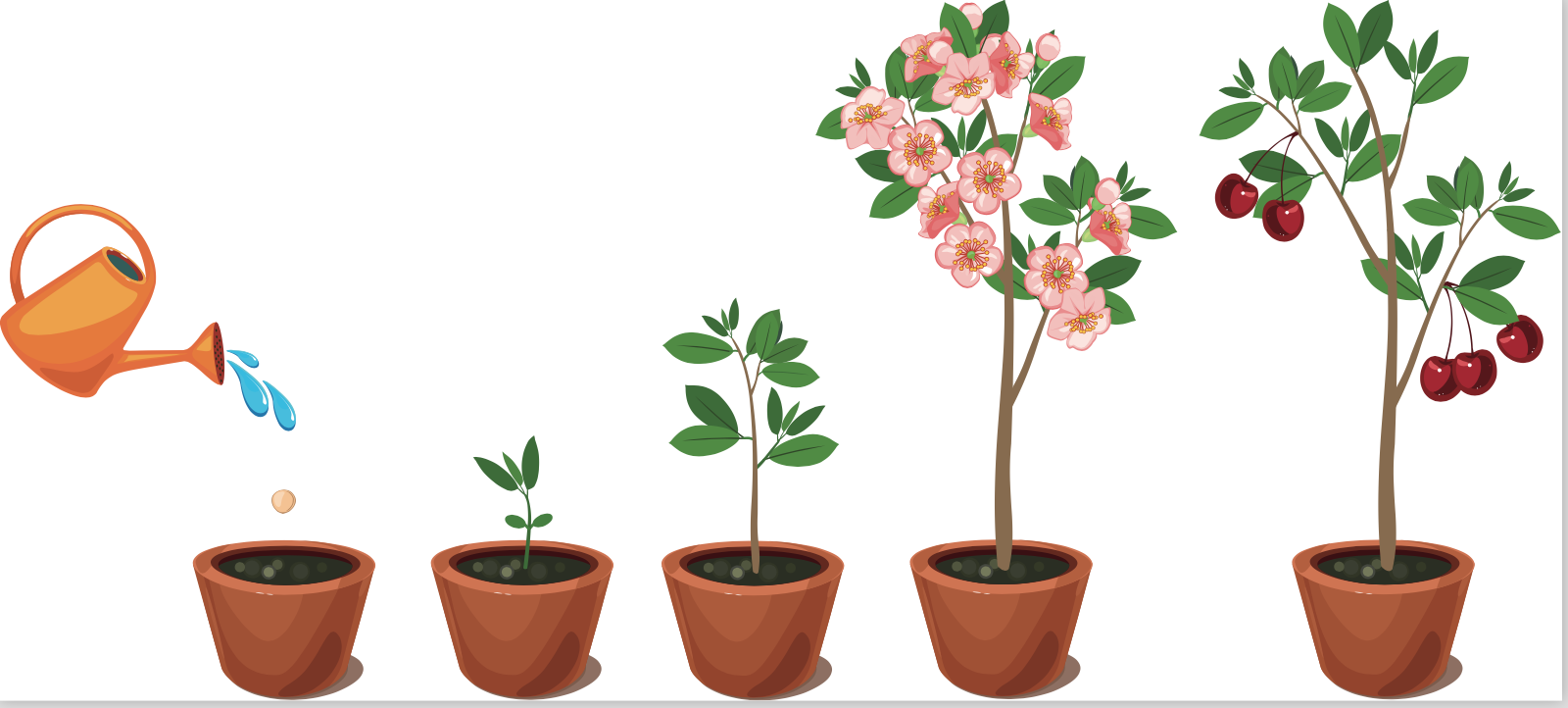 less
seed
seedling
flowering plant
young plant
adult plant
Developing Experts Ltd. © 2022